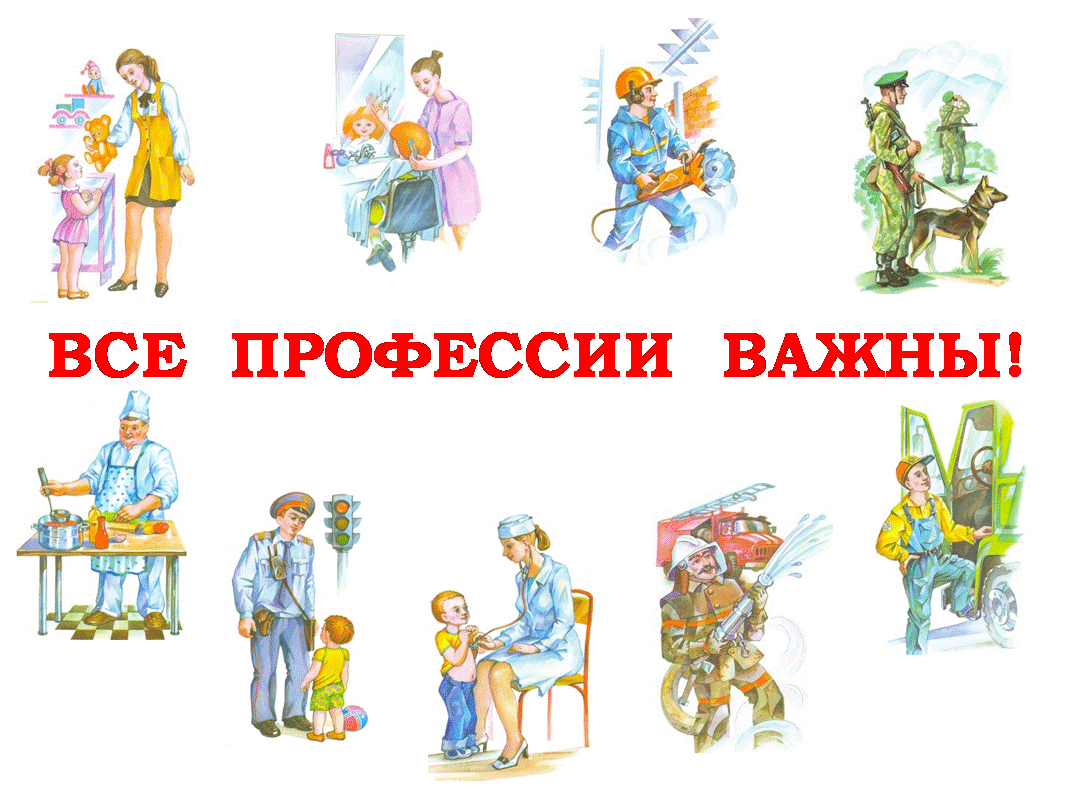 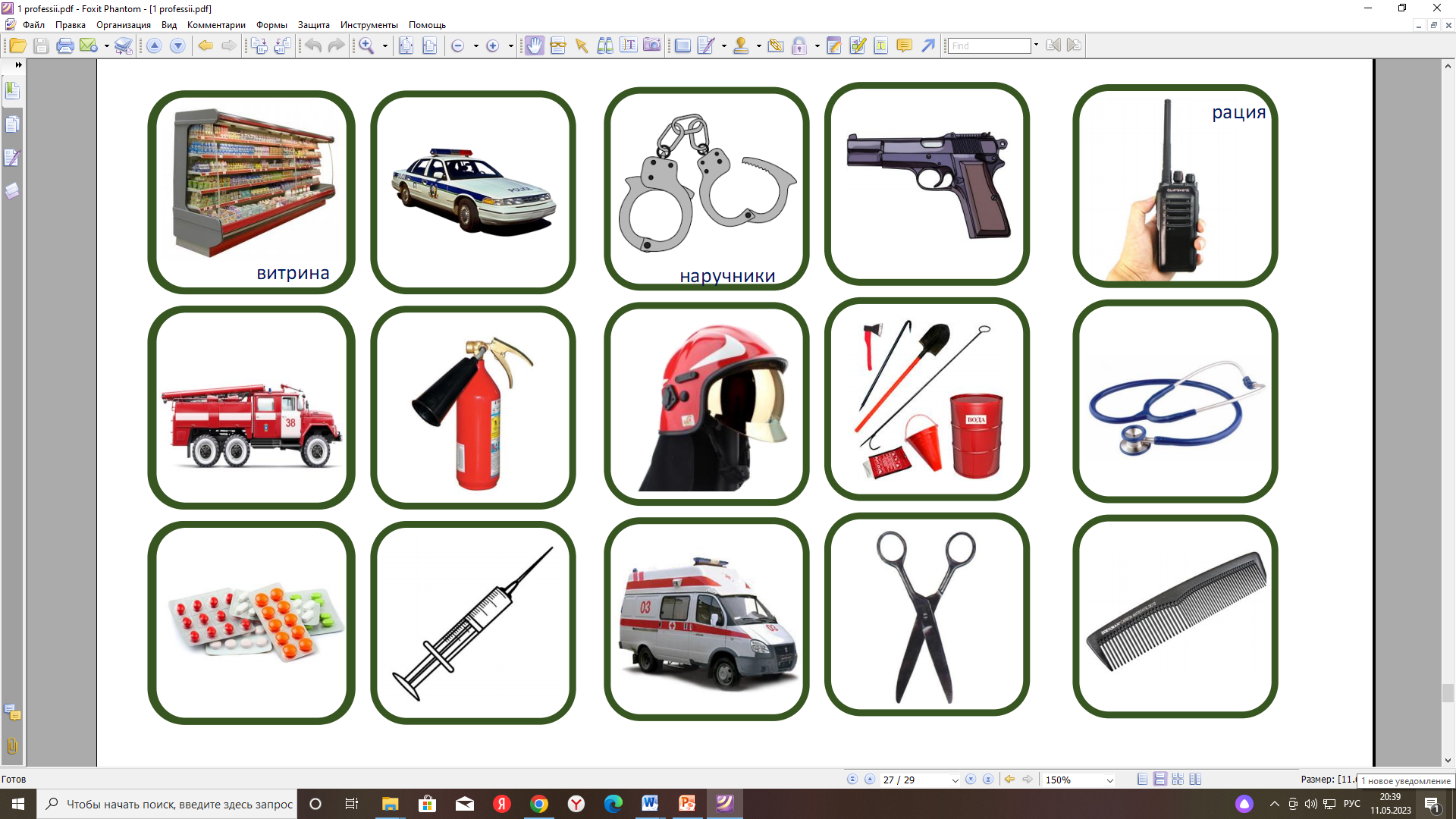 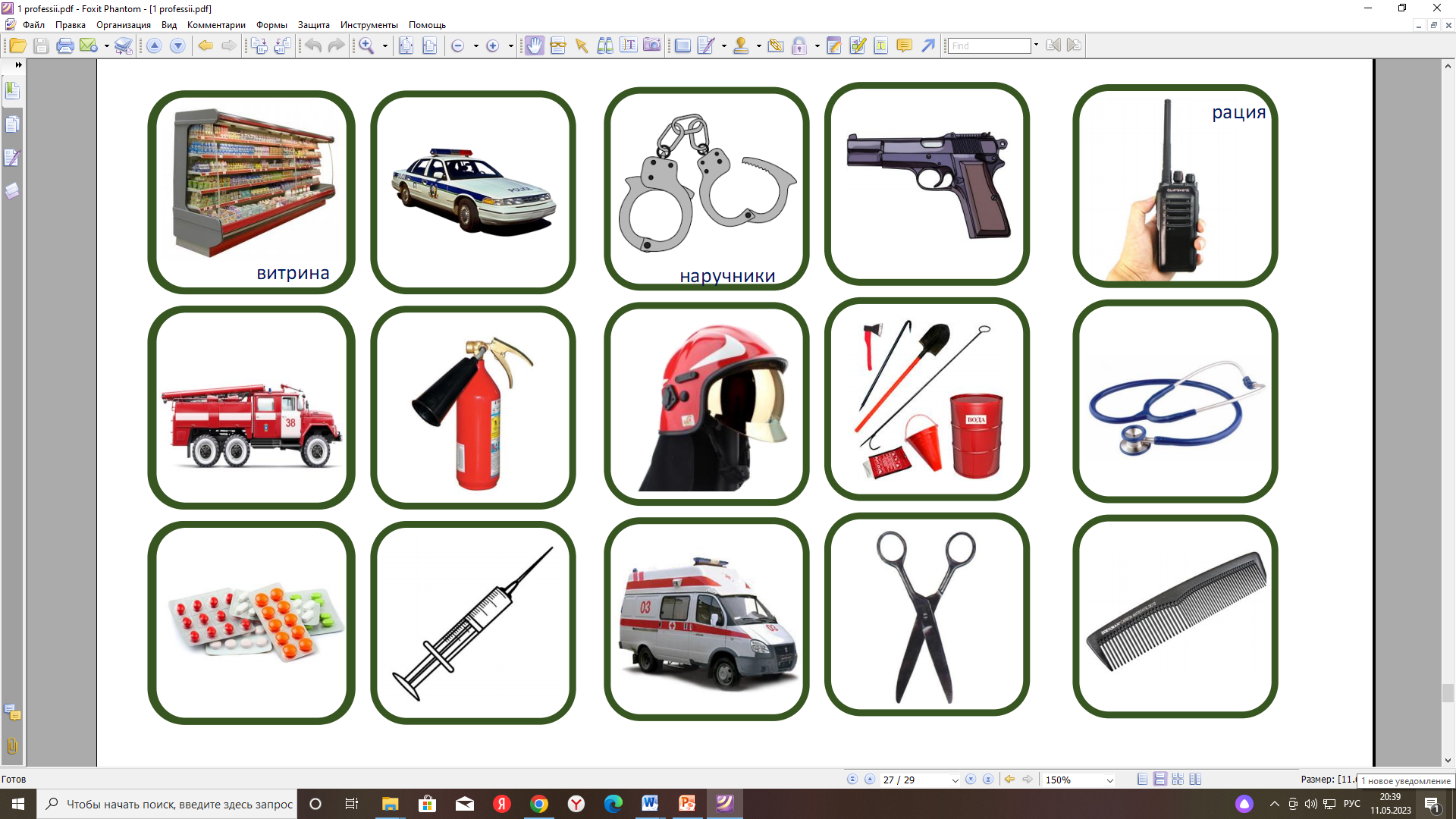 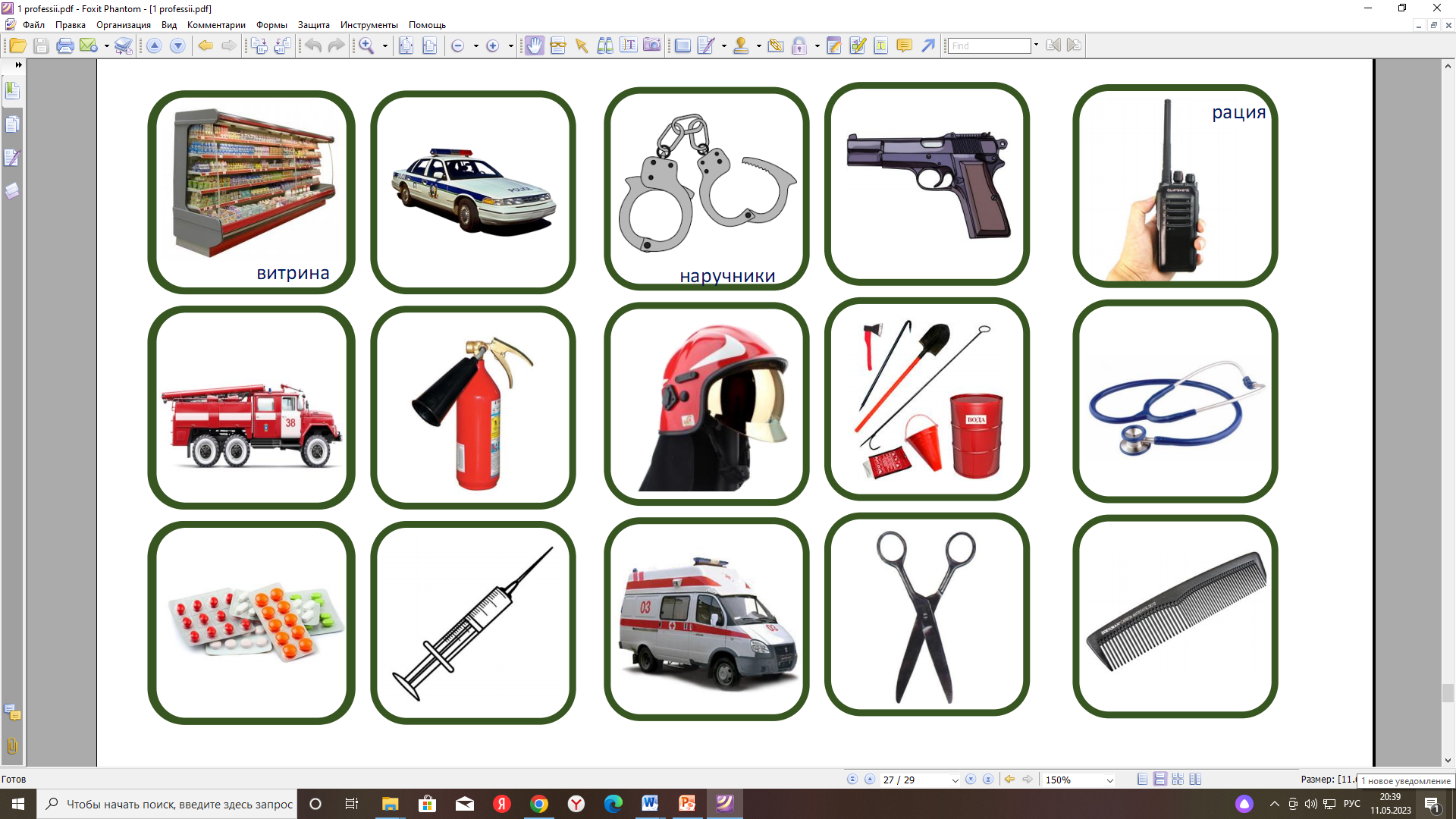 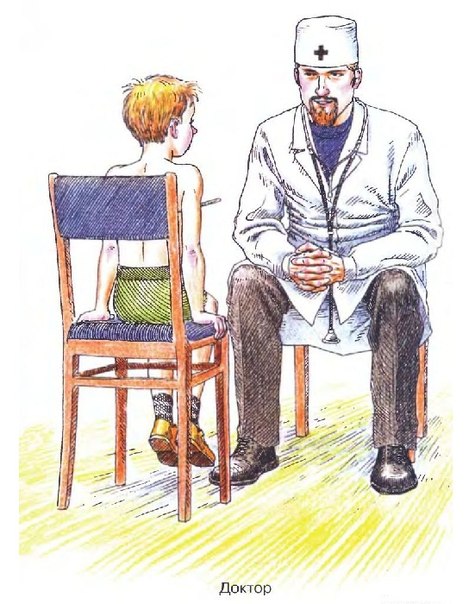 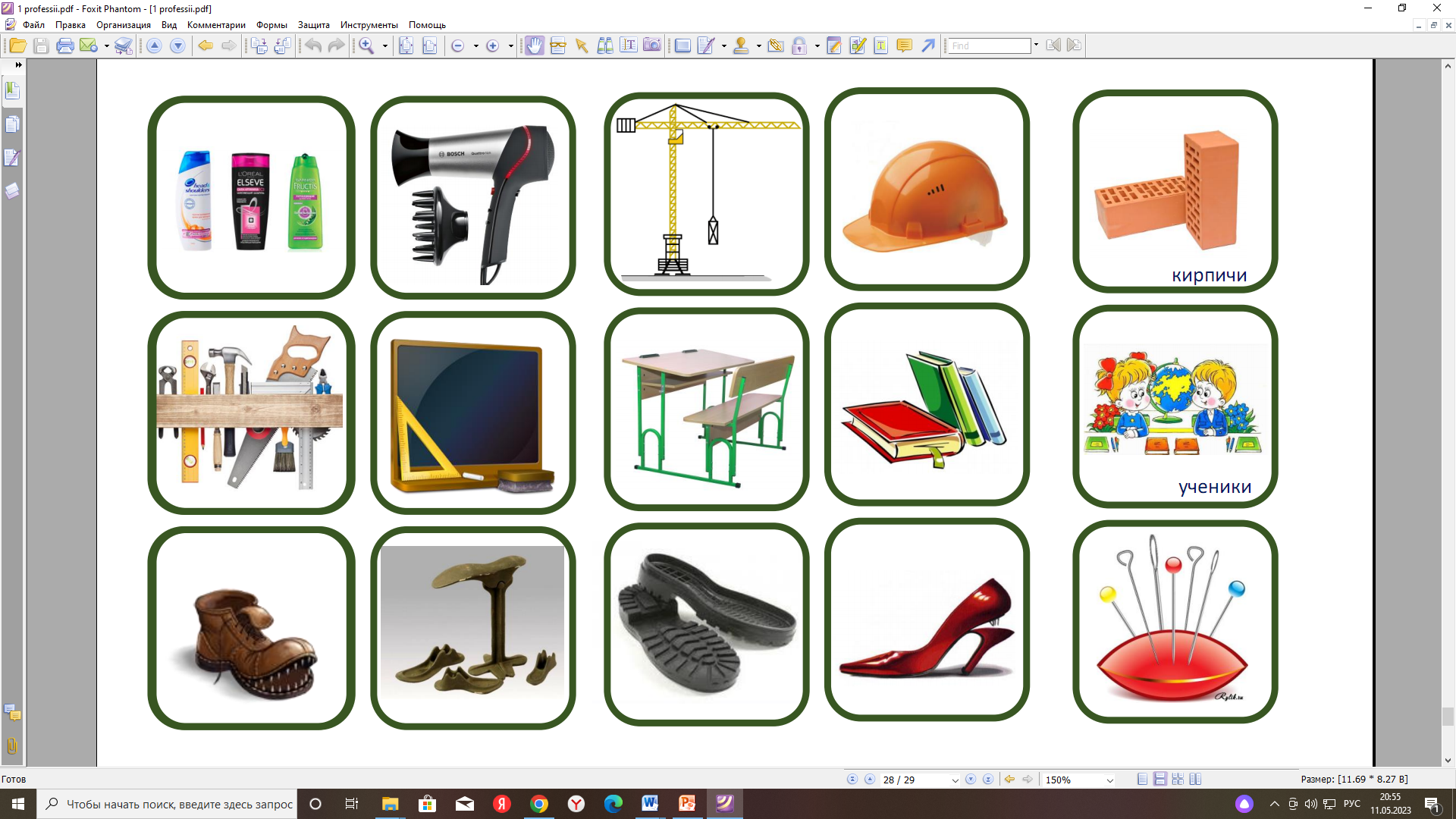 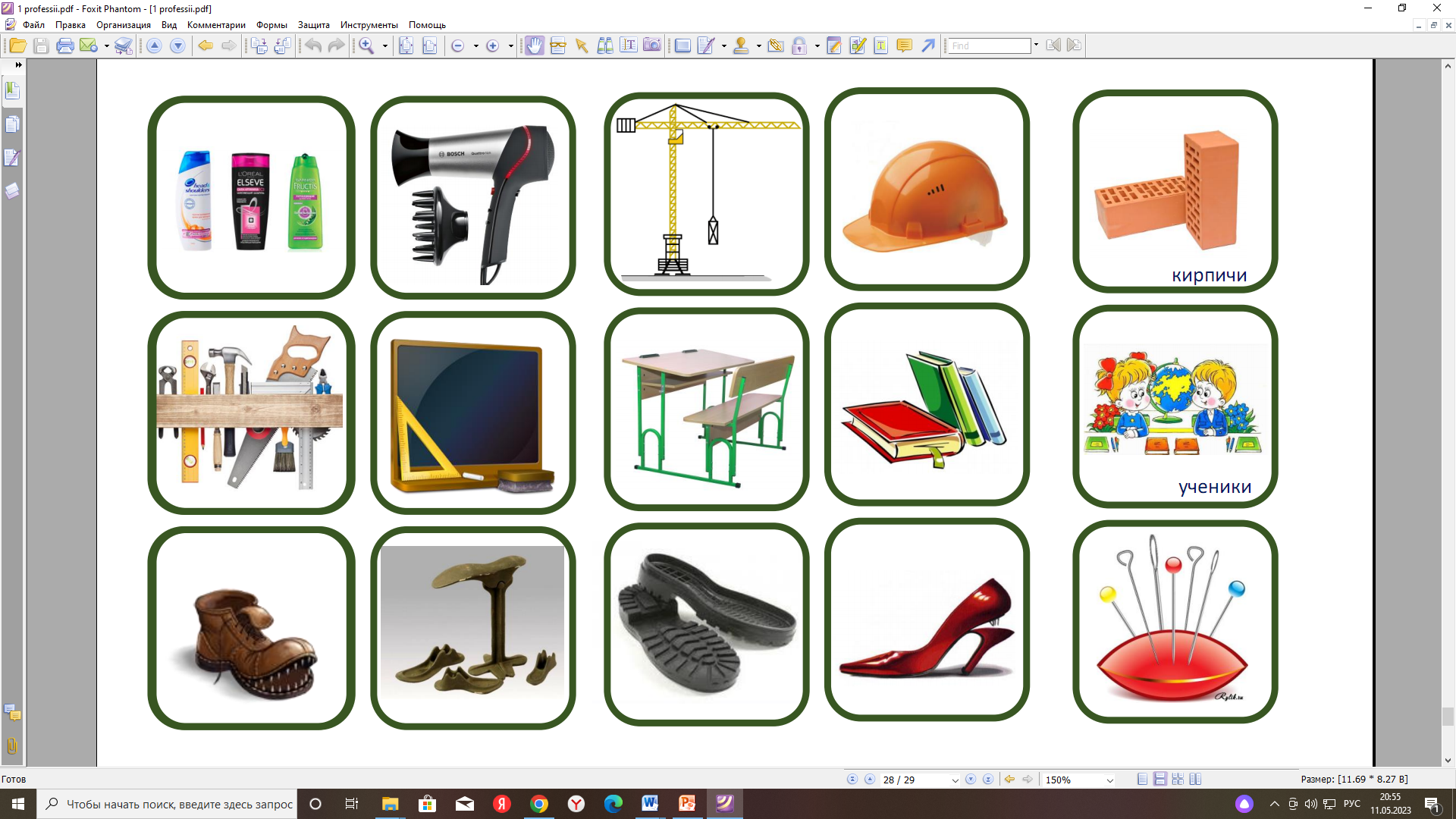 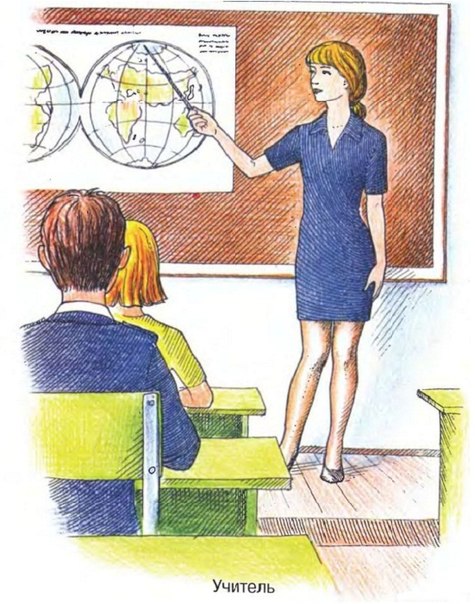 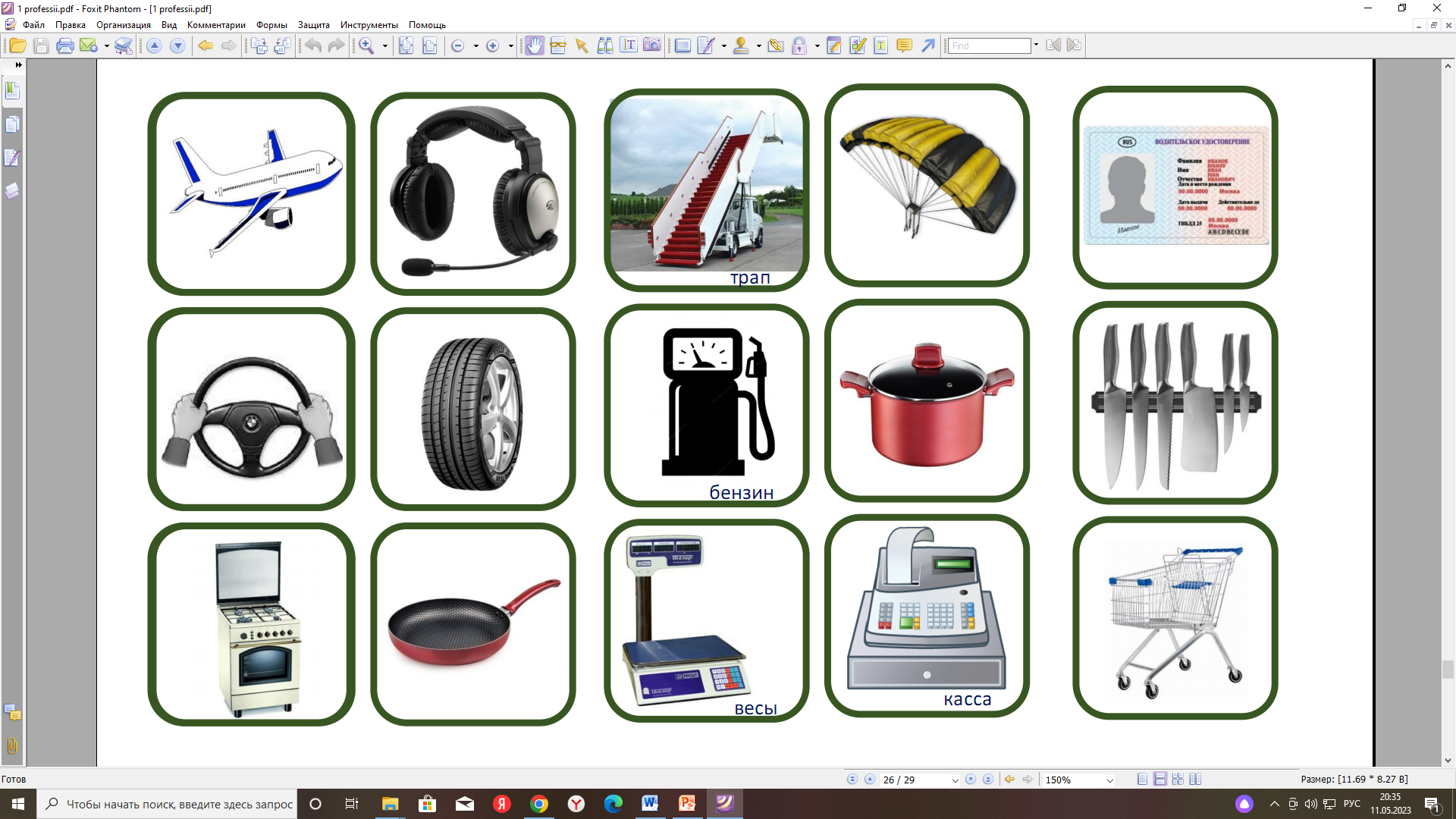 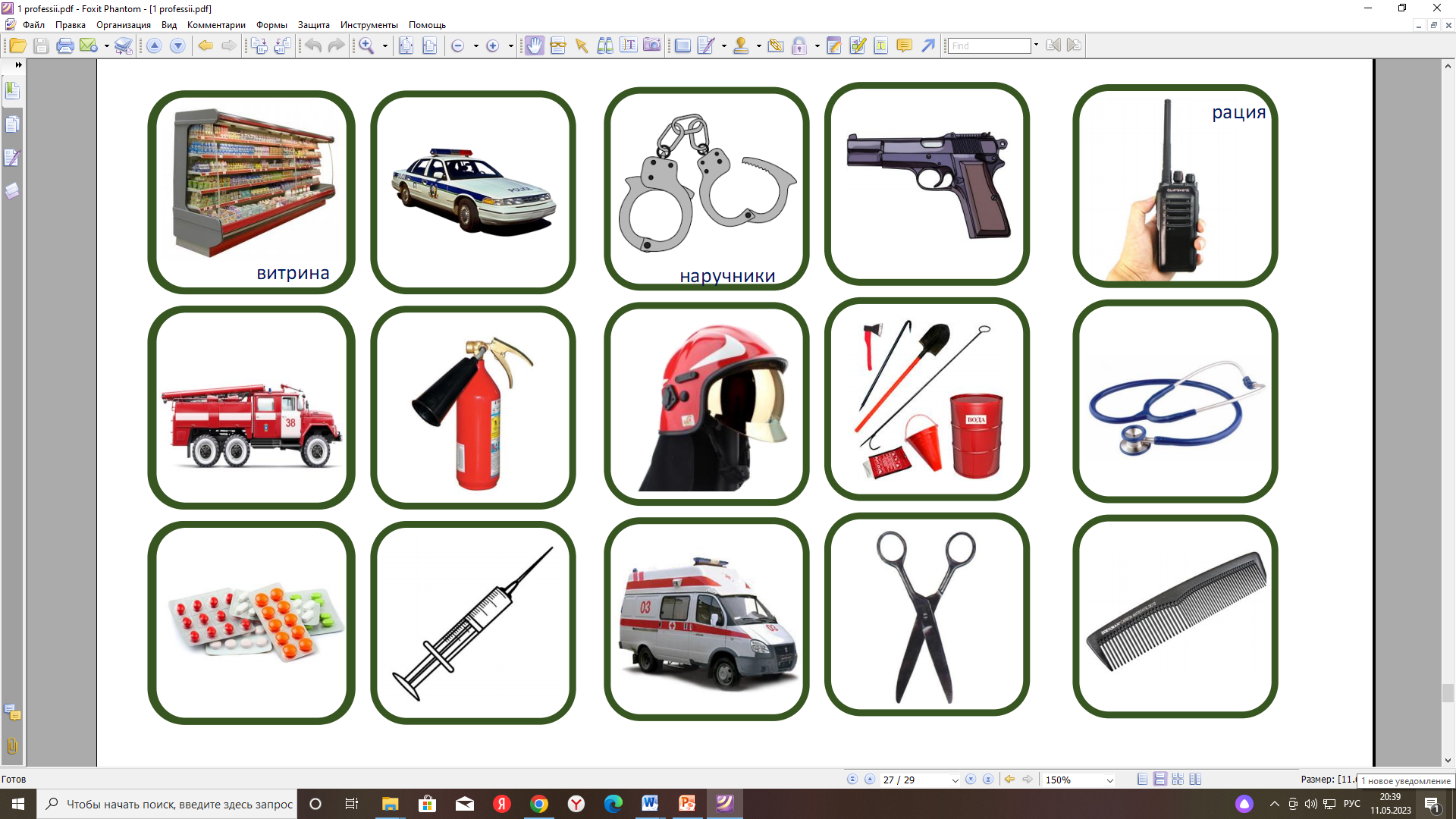 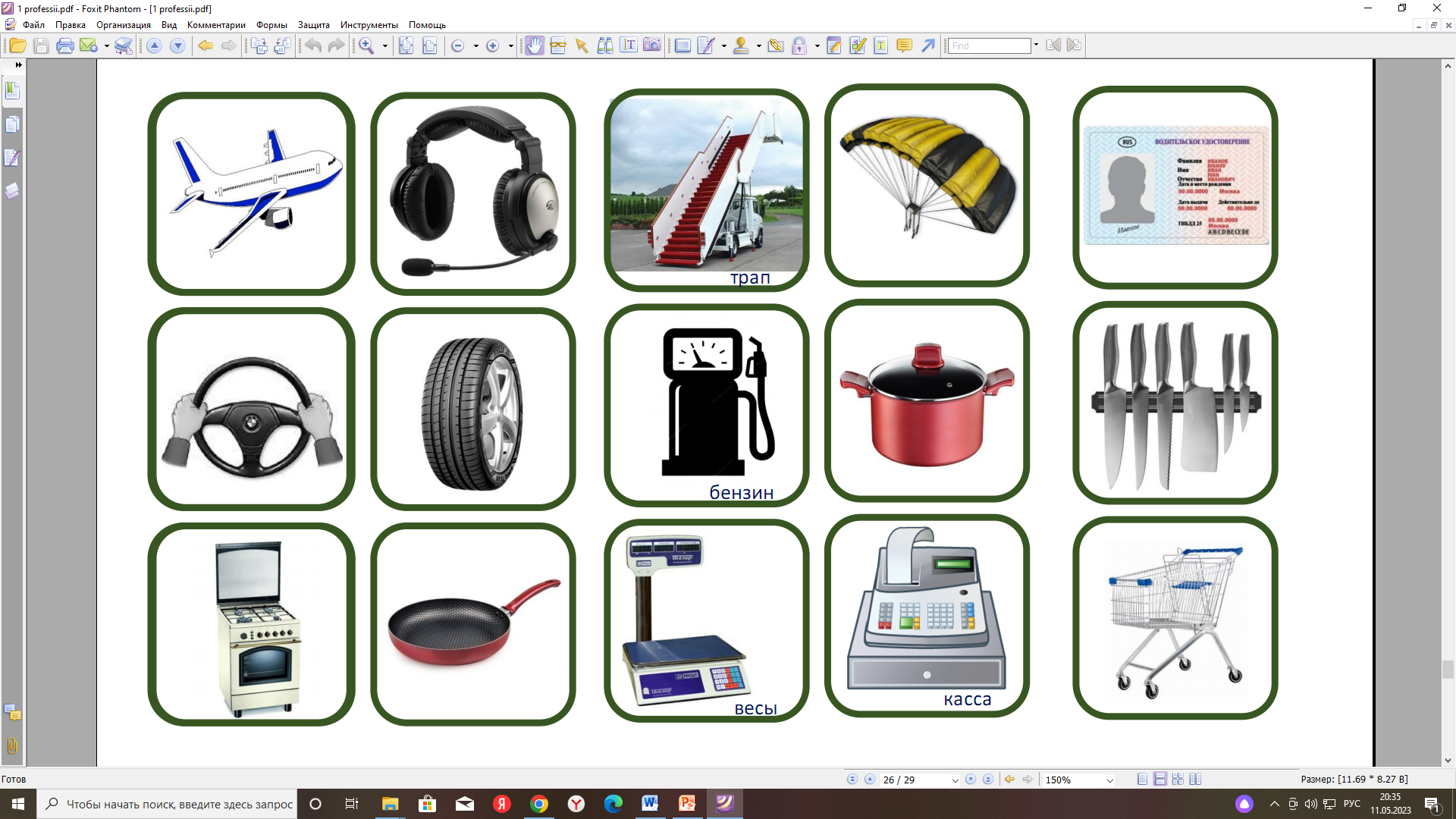 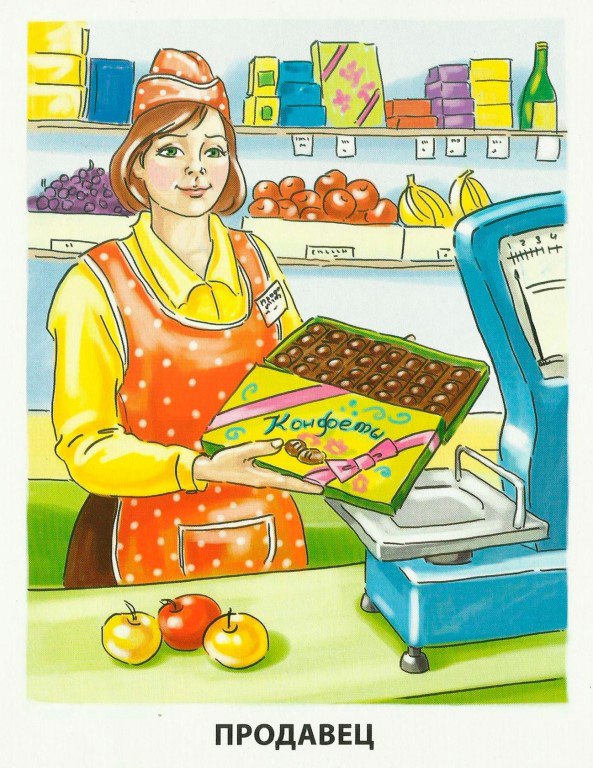 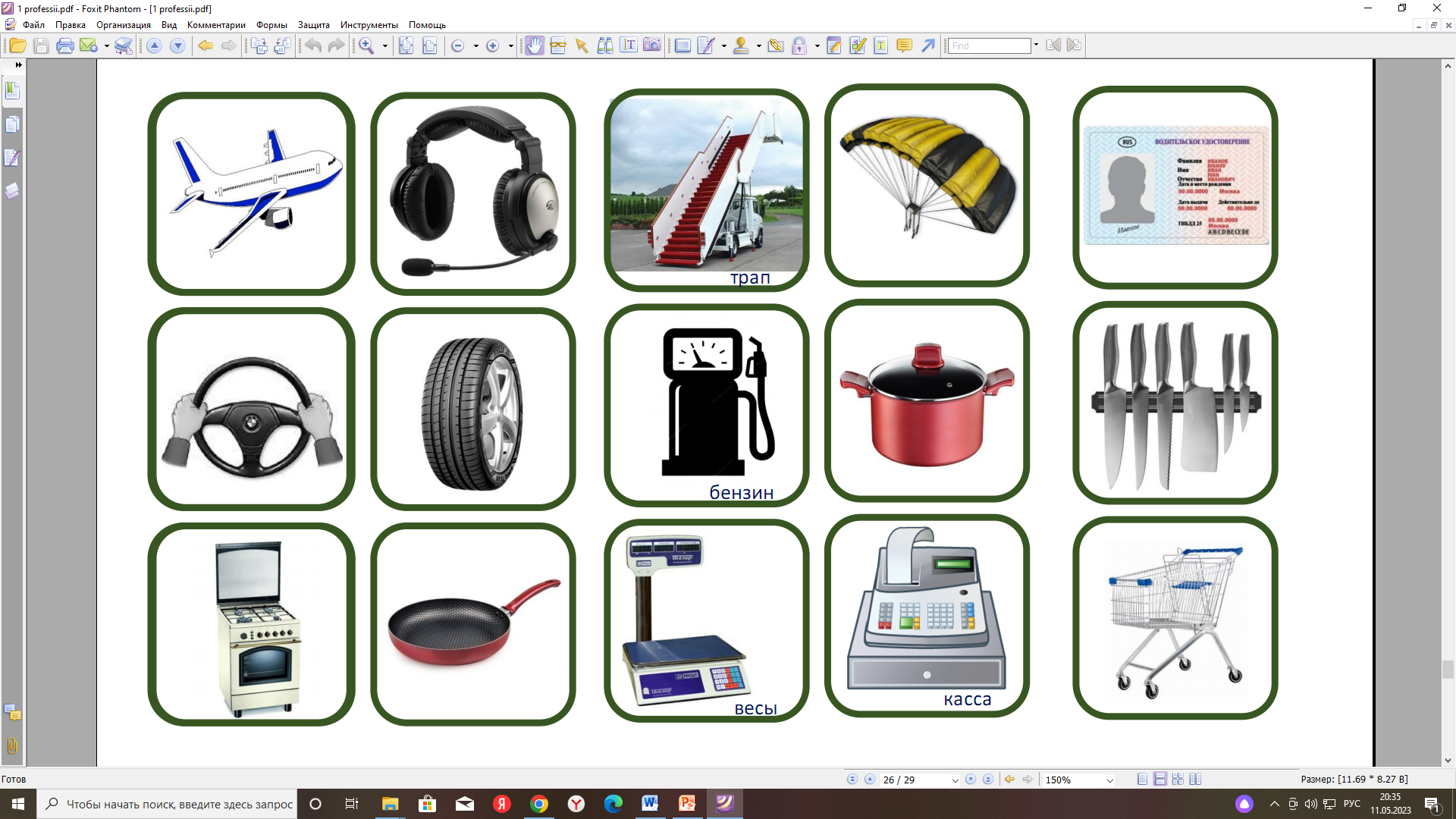 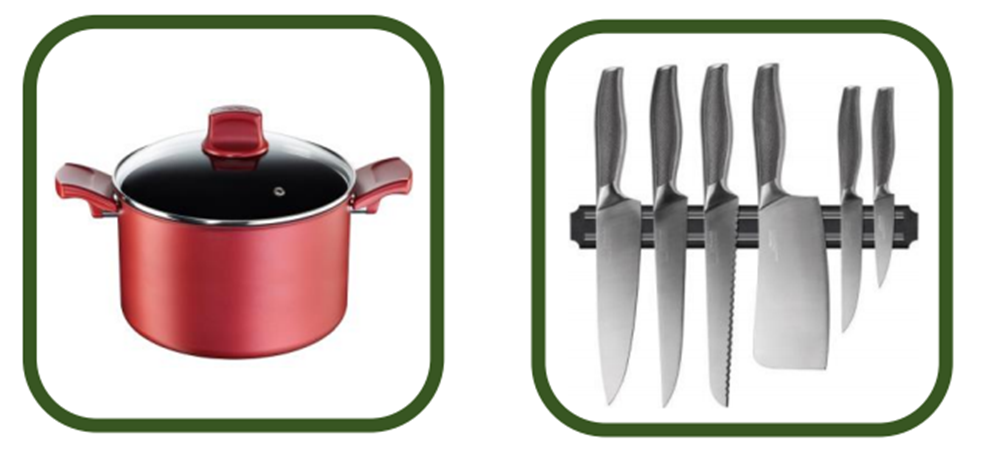 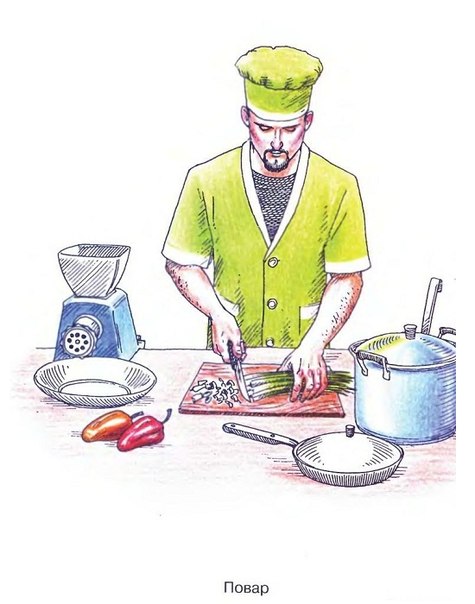 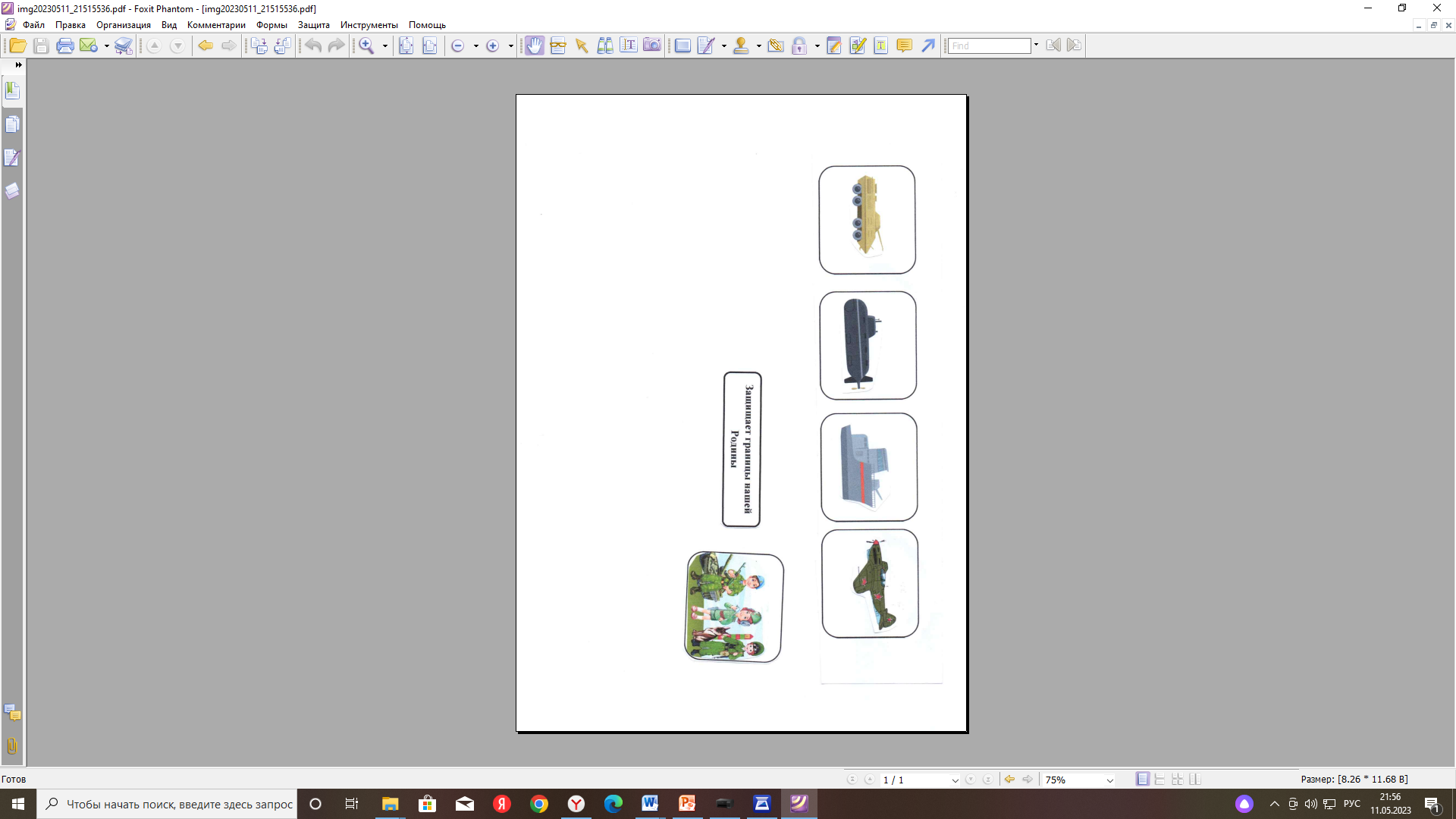 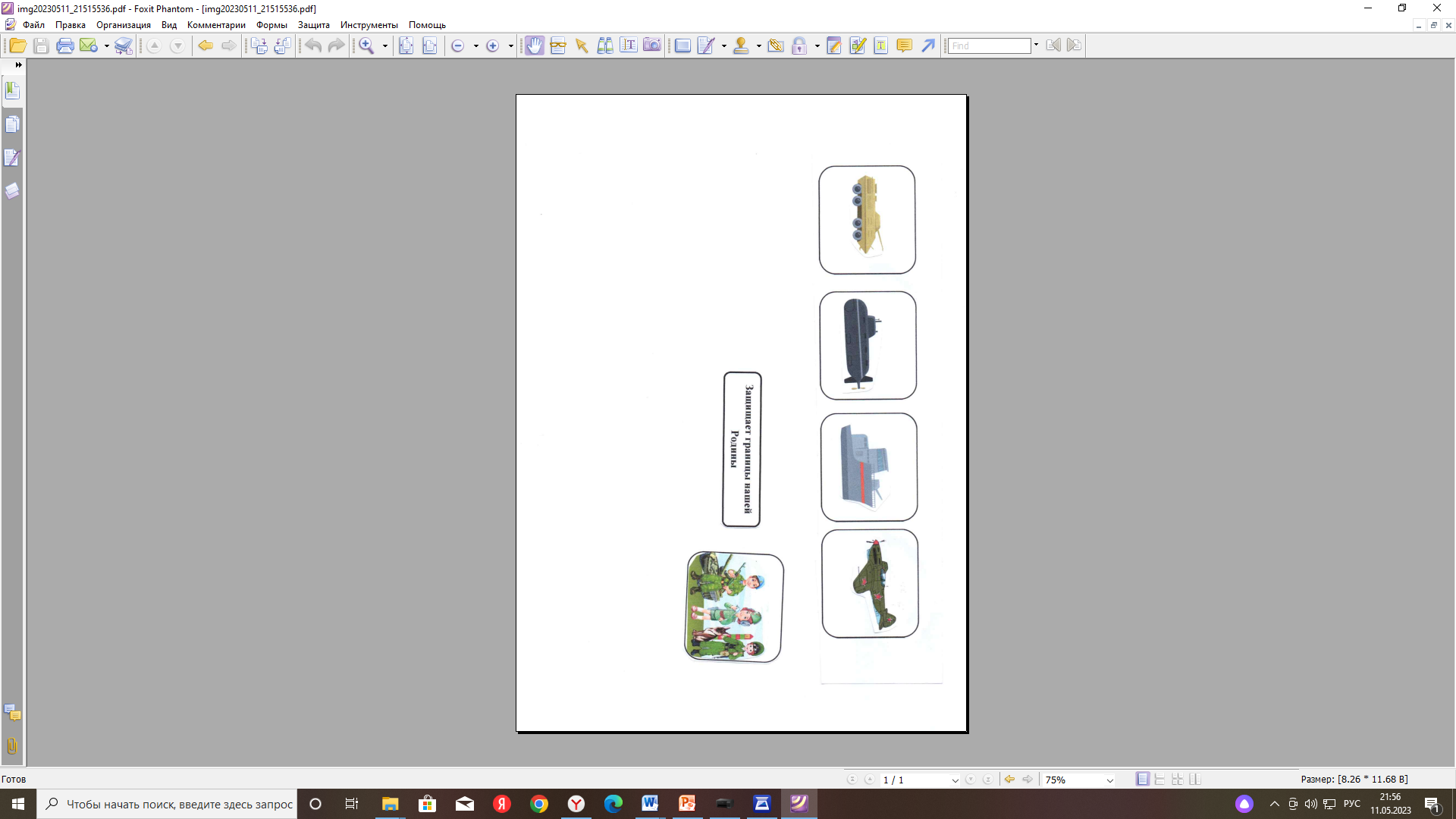 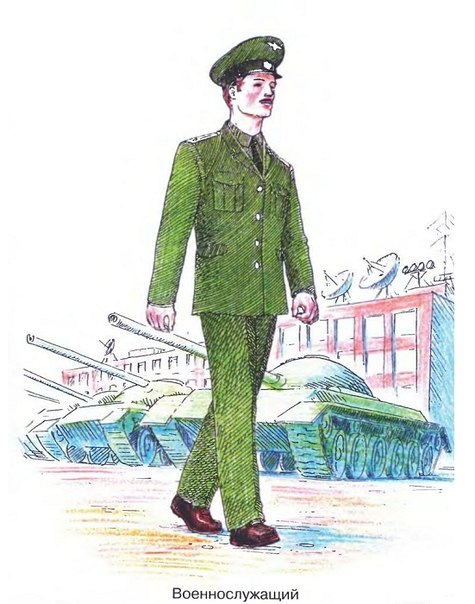 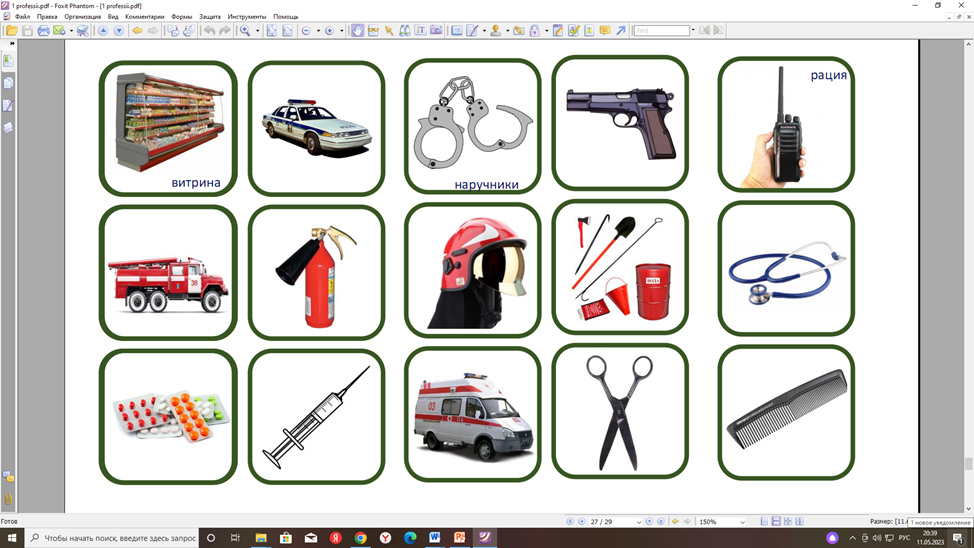 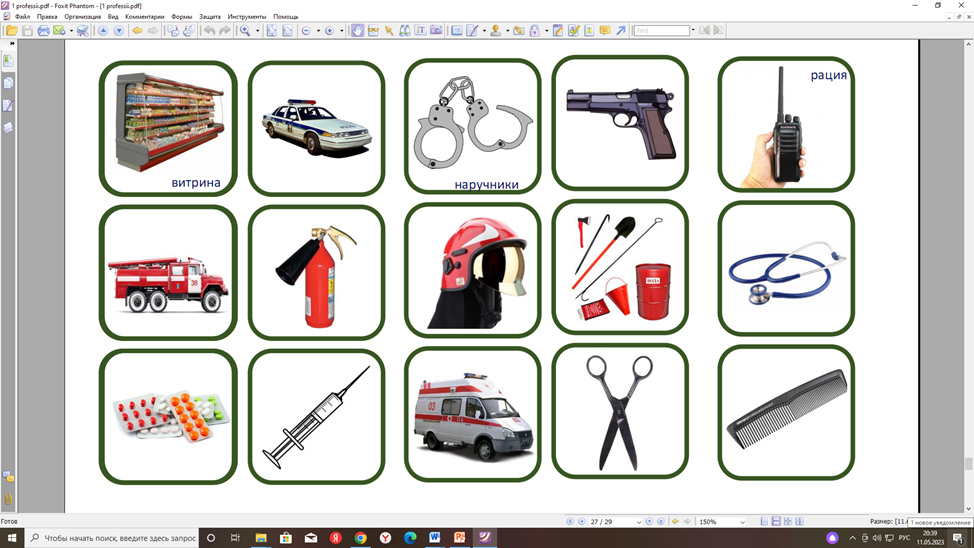 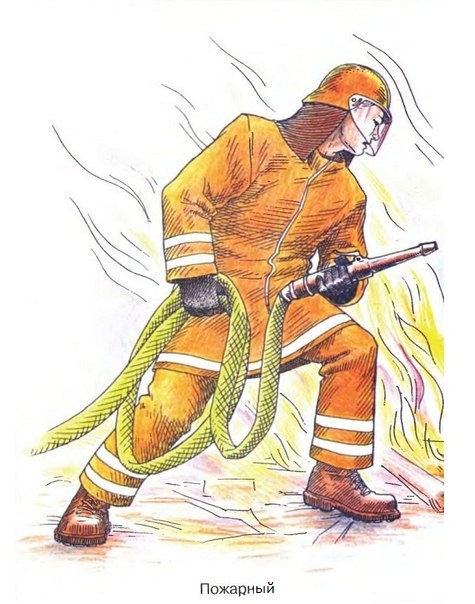 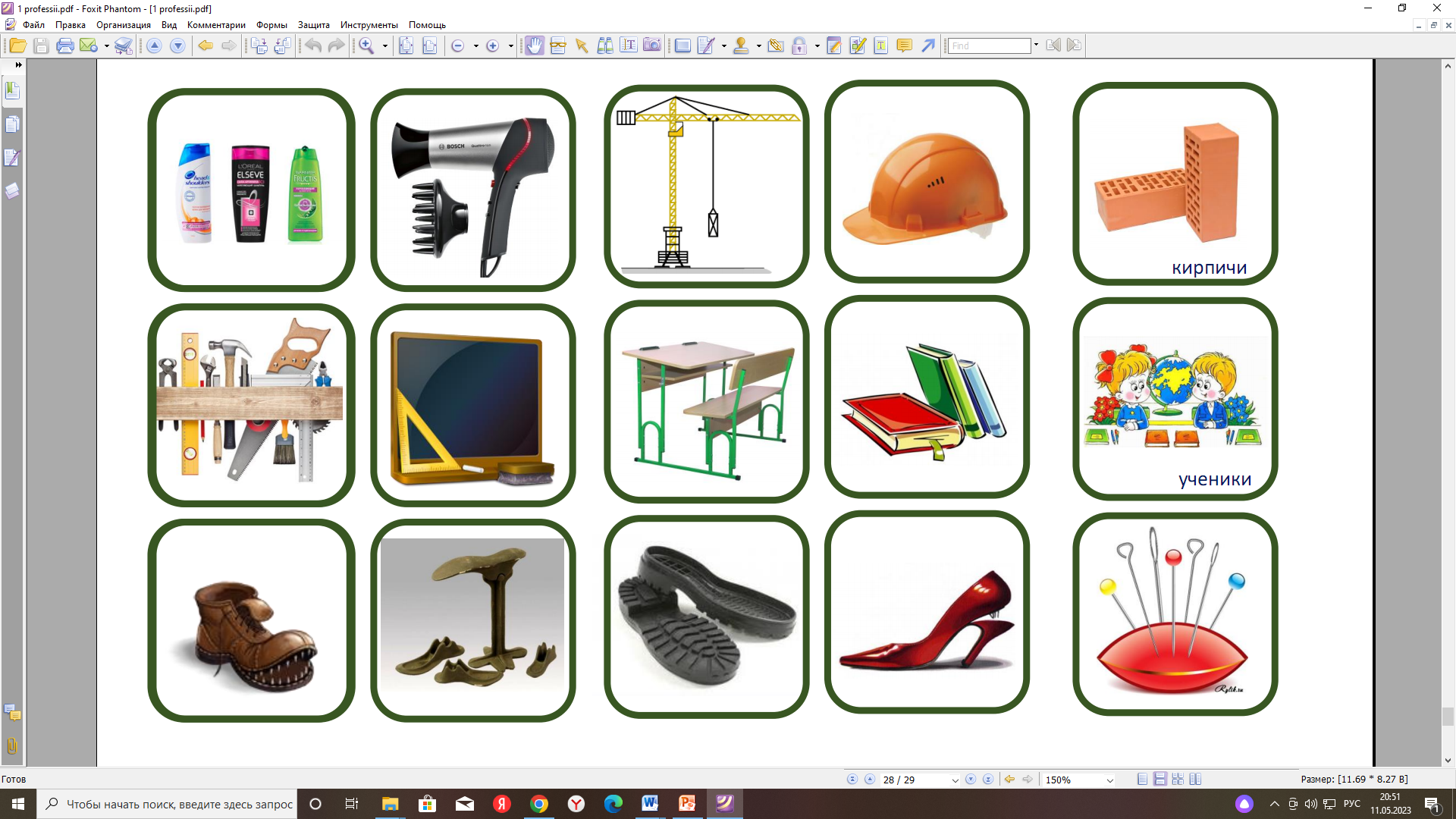 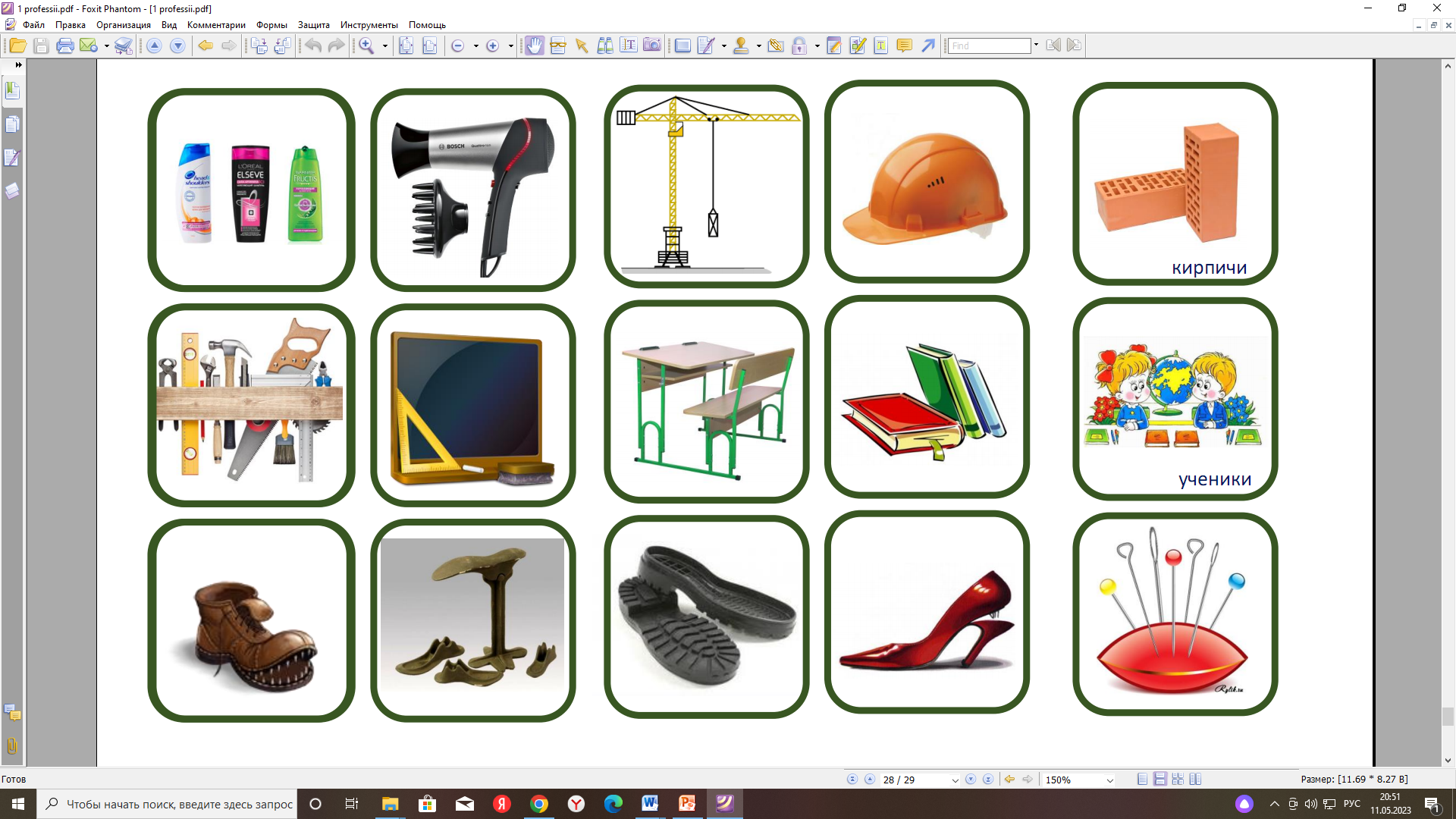 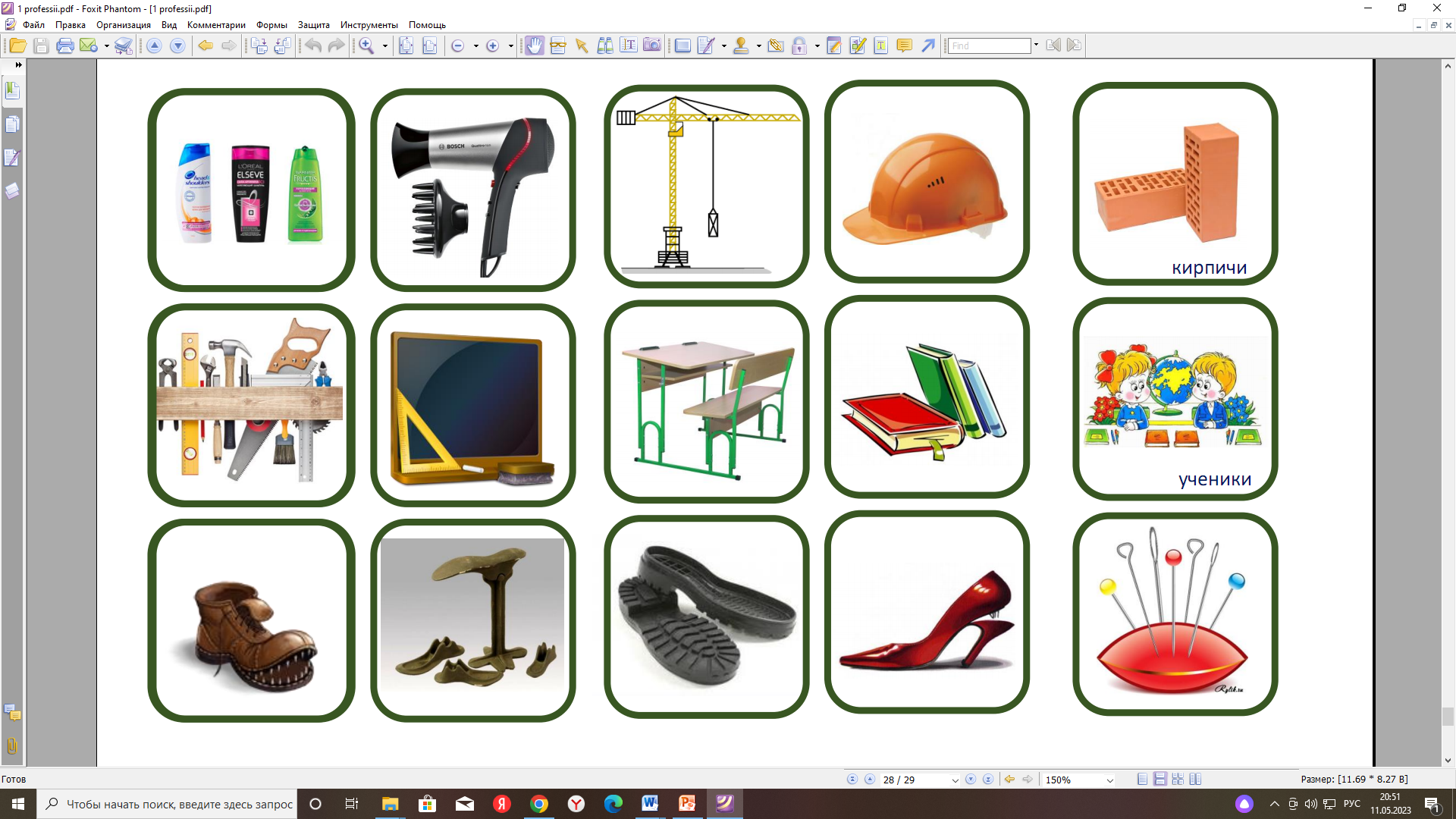 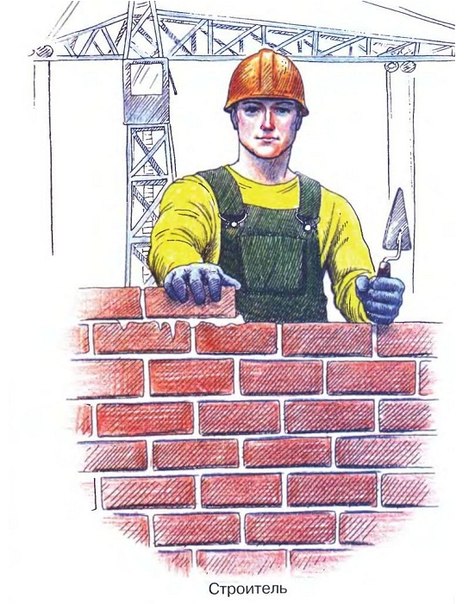 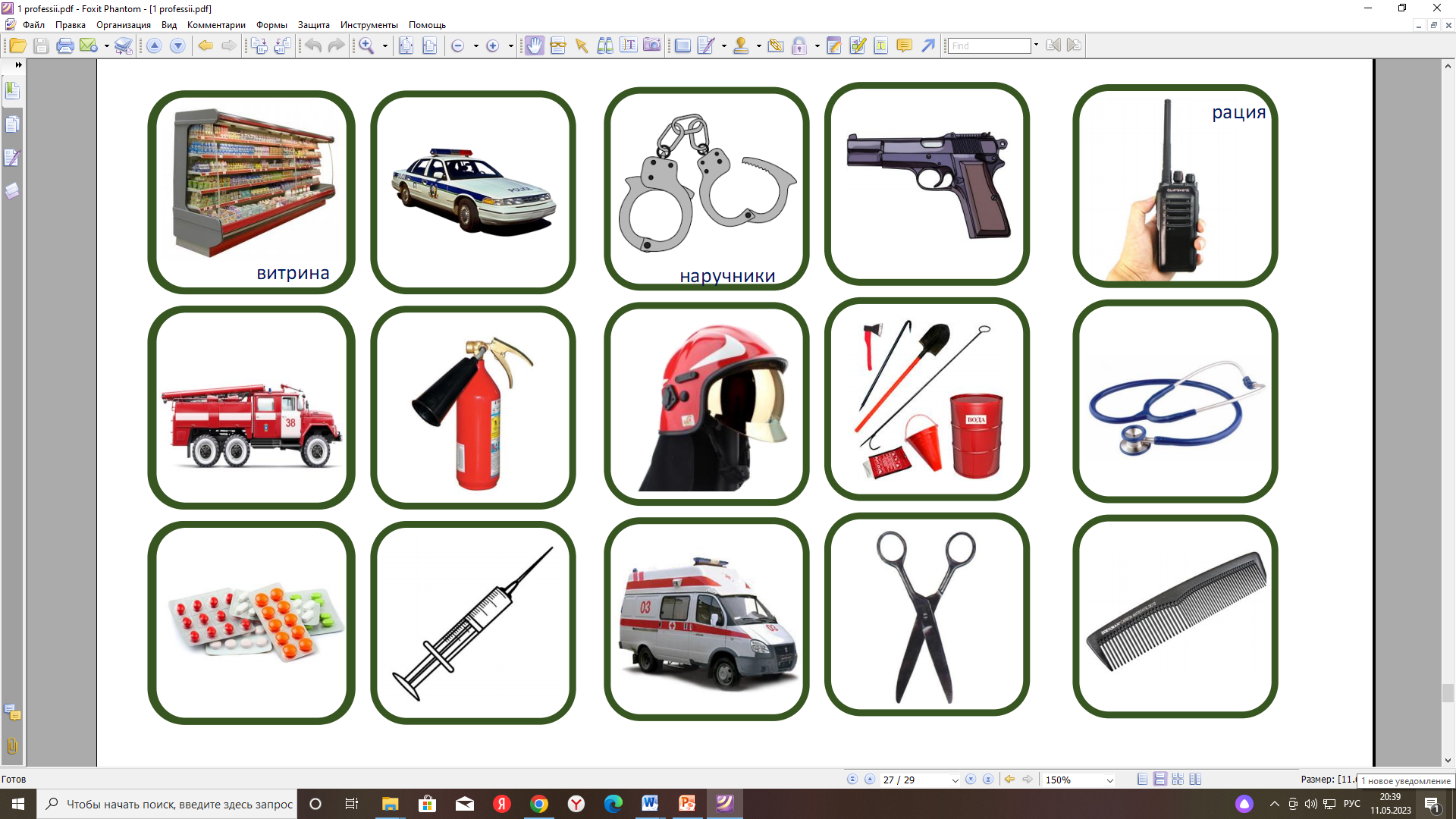 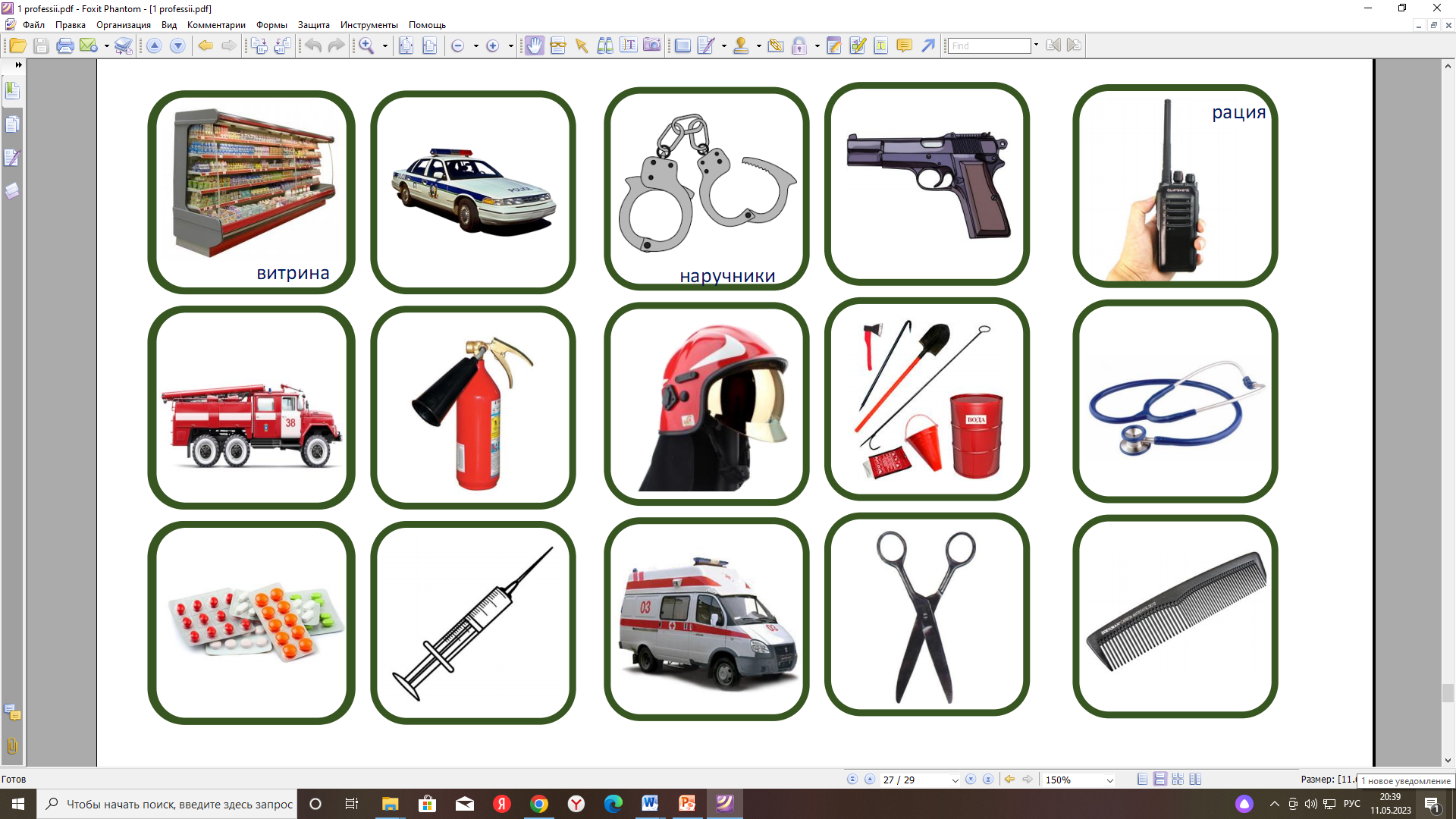 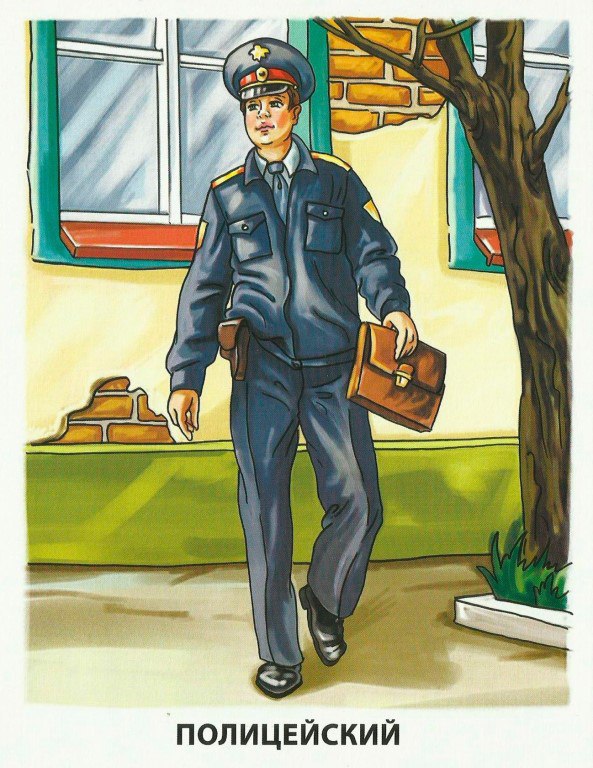 Физкультминутка «Прохлопай названия профессий»
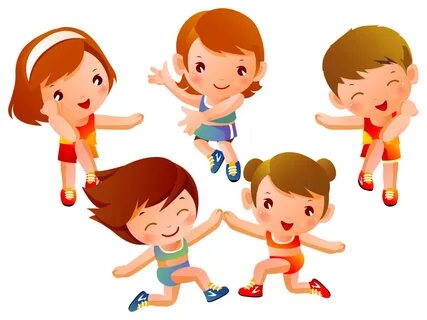 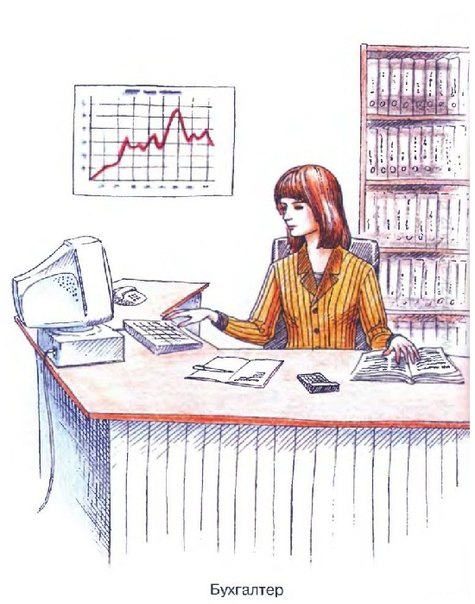 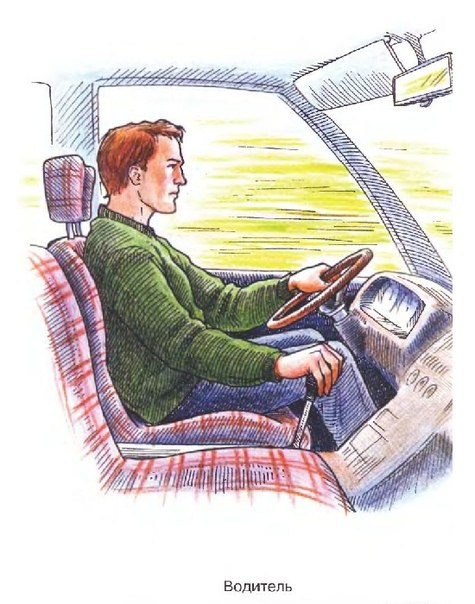 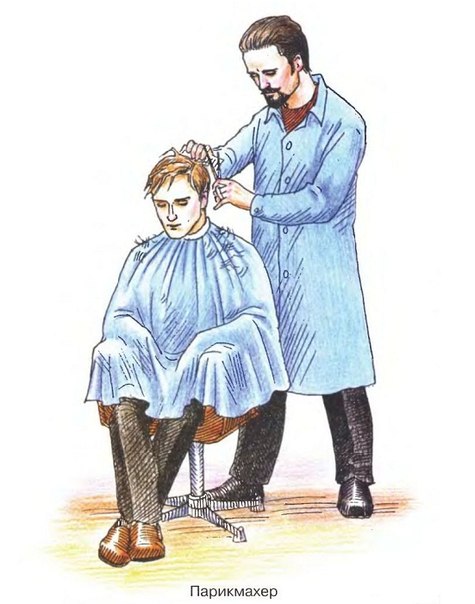 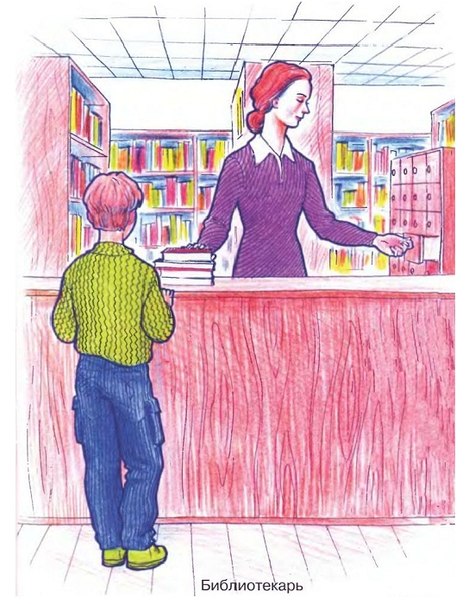 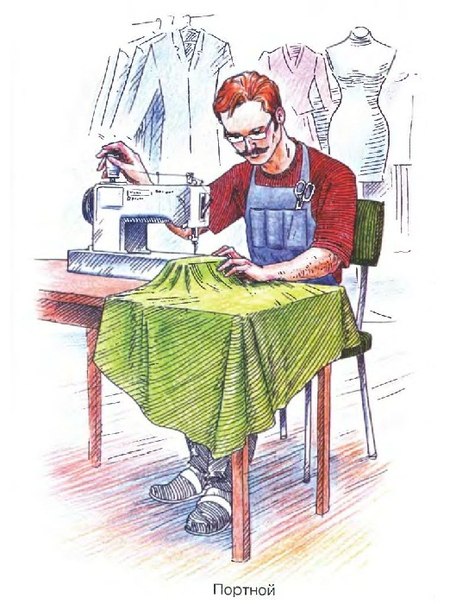 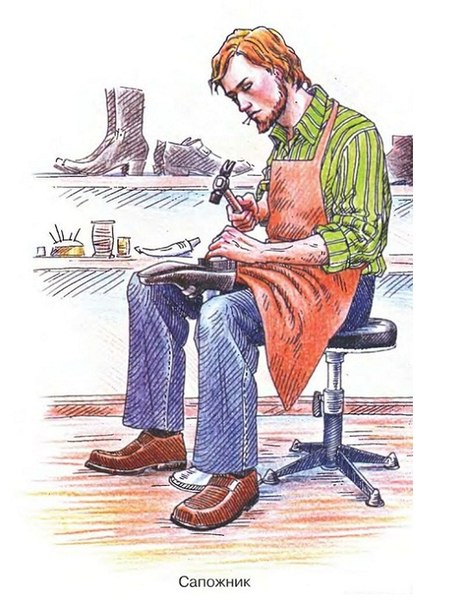 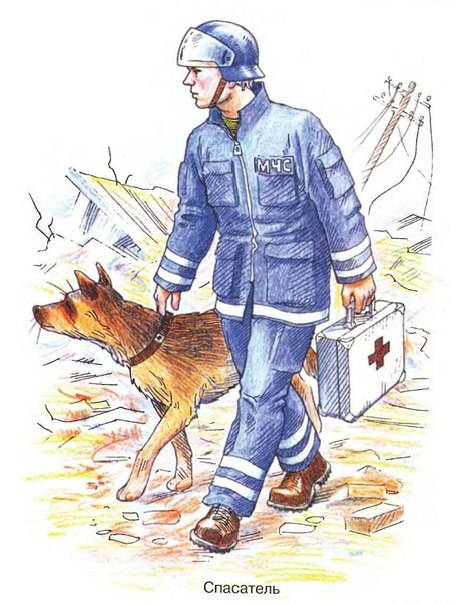 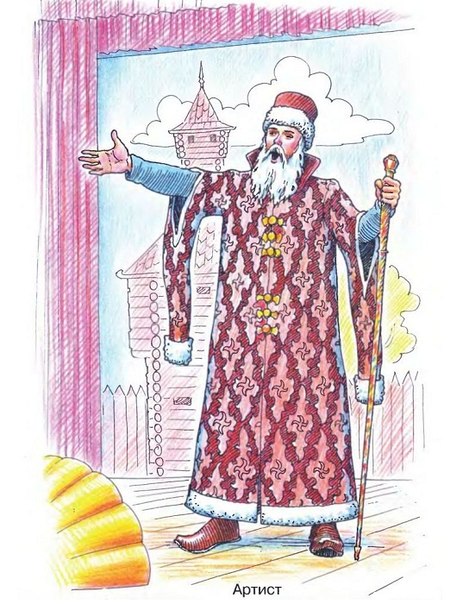 Мнемотаблица «Профессии»
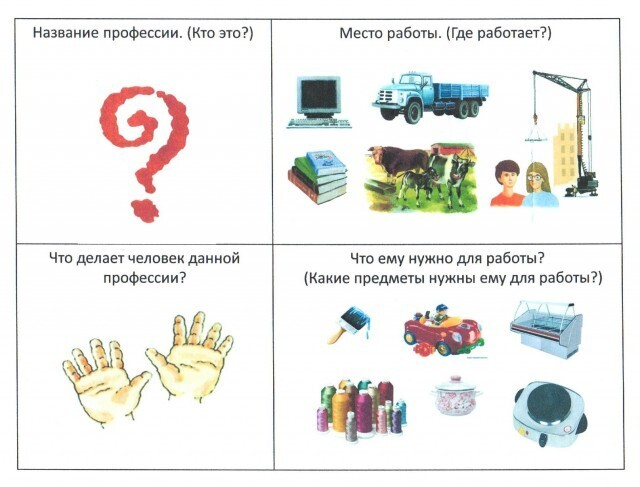